Kohti julkisen sektorin murrosta? Aluehallinnon ilmastotyön vauhdittaminen  - ”ELY-keskuksen ilmastotiekartta”Tiekarttahanke ja tulokset- Millaisia ilmastotoimijoita ELY-keskukset ovat? - Miten ELY-keskusten ilmastovaikuttavuutta voisi lisätä?
Lisätiedot:
Valeria Kerkkä, Soili Ingelin, Katriina Virtanen
Pirkanmaan ELY-keskus
ELY-ilmastotiekartta – esittelyTiekarttatiimi Pirkanmaan ELY-keskus
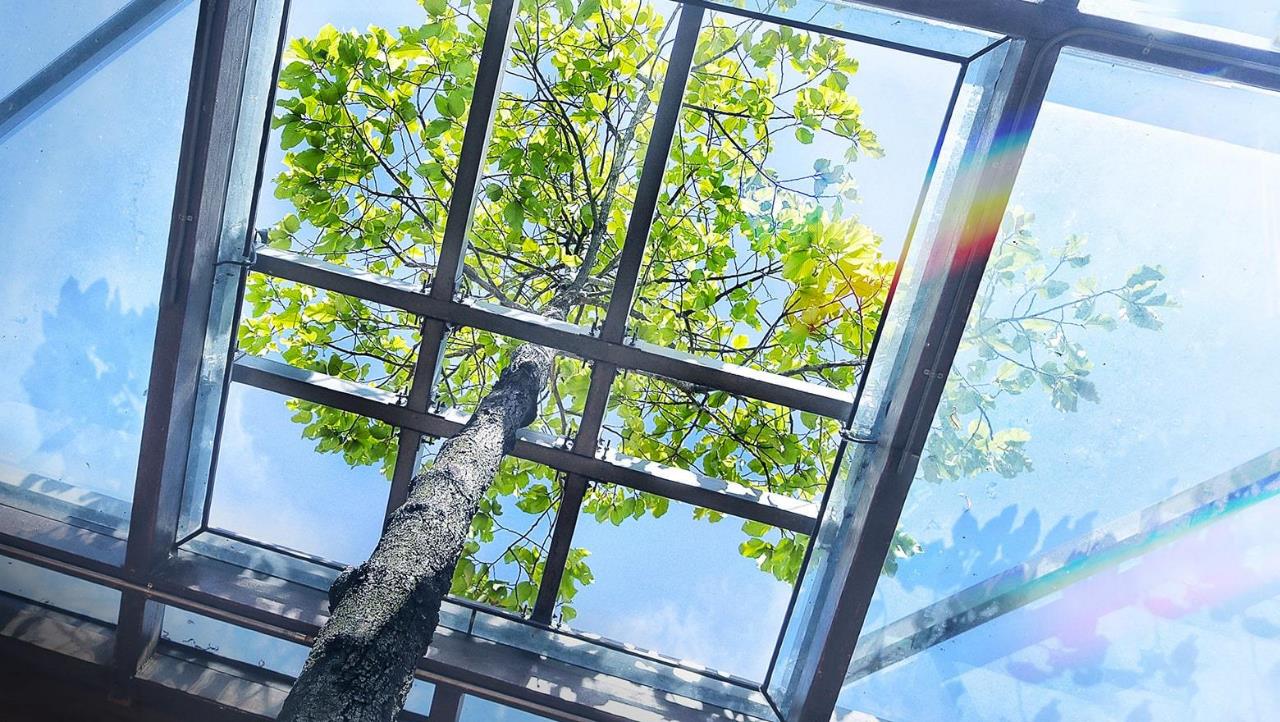 ELY-keskukset merkittäviä ilmastotoimijoita
Tiekartassa kartoitettiin ELY-virkatyön ilmastorajapinnat, vaikuttavuus ja kehittämismahdollisuudet
Tavoitteet
Hankkeen tavoitteena oli lisätä ELY-keskusten ilmastovaikuttavuutta
Mukana hillintä (rahoittaja YM) ja sopeutuminen (rahoittaja MMM) 
Hankkeessa perustettiin ELY-keskusten valtakunnallinen ilmastoverkosto 
Pirkanmaan ELY-keskus koordinoi
Tulokset
Ikkuna –verkkojulkaisu https://elyilmastotiekartta.keha.cloud/ 
Tunnistettiin, että ELY-keskuksia ohjaa lähes 200 lakia ja asetusta; ilmastoon liittyviä tehtäväkokonaisuuksia on noin 70. 
Tuloksista tunnistettiin  ilmastotyön kehittämiskohteita
Kehittämiskohde on ELY-tehtäväkenttään kuuluva, myös kansallisissa ilmastotavoitteissa tunnistettu kokonaisuus 
ELYjen ilmastotyön vaikuttavuutta arvioitiin ns. hiilikädenjälkenä: ELY ei itse tuota päästöjä, mutta voi asiantuntemuksen, rahoituksen, yhteistyön ja myös laillisuusvalvonnan keinoin vaikuttaa alueellaan
Jopa 80% päästöistä kulkee ELY-keskusten ”läpi” – prosesseja kehittämällä mahdollista vaikuttaa 
Sopeutumisessa 10/14 kansallisen sopeutumissuunnitelman toimenpidealueista koskee ELY-keskuksia – selkeä, lakisääteinen rooli sopeutumistyössä ja sopeutumiskyvyn kasvattamisessa jo nyt!
Ilmastotyön kehittämiskohteet ELY-keskuksissa
ELY-ilmastotyön hotspotit
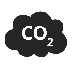 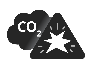 Yhteiset hotspotit
Hillinnän hotspotit
Ilmastokestävä yhdyskuntarakenne
Kiertotalouden potentiaalin tunnistaminen ja mahdollistaminen
Tulva- ja kuivuusriskien-hallinta
Ojitukset ja vesitalouden hallinta
Kestävämmän kulkumuoto-jakauman edistäminen
Ilmastovaikutusten arviointi
Ravinnekiertojen hallinta - vesiensuojelu, maaperä ja hiiltä sitovat kasvit
Vesistöjen ilmastokestävyys
Vesistöjen säännöstely ja patoturvallisuus
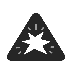 Sopeutumisen hotspotit
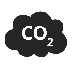 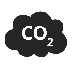 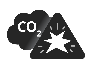 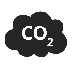 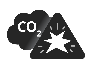 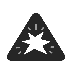 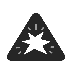 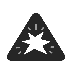 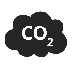 Hillinnän ja sopeutumisen kannalta tärkeimpiä ELY-painopisteitä
Tiekartan toimeenpano
IKKUNA-LOGO
ELY-keskusten toivotaan tekevän omia painopistevalintoja – aluevalikkoon voidaan koota nämä valinnat näkyville
Huomaa myös ely-keskus.fi:n julkiset sisällöt: https://ely-keskus.fi/ely-keskukset-ilmastotoimijoina 

Ikkuna-julkaisuun tutustuminen oma-aloitteisesti tai eri kokoonpanoilla, hakutoimintojen avulla omia työtehtäviä liittyviä sisältöjä
Toimenpide- ja hanke-ehdotuksista ideoita oman työn kehittämiseen 

Ilmastoasiantuntijaverkoston toiminta jatkuu 
PIRELYn tiekarttatiimi esittelee ja keskustelee toimeenpanomahdollisuuksista
ELY-keskusten edustus kansallisessa ilmastoviestijöiden ryhmässä ILVOssa

Strategiapäälliköiden ja ohjaavien tahojen ilmastoryhmä jalkauttaa tiekarttaa tulosohjaukseen
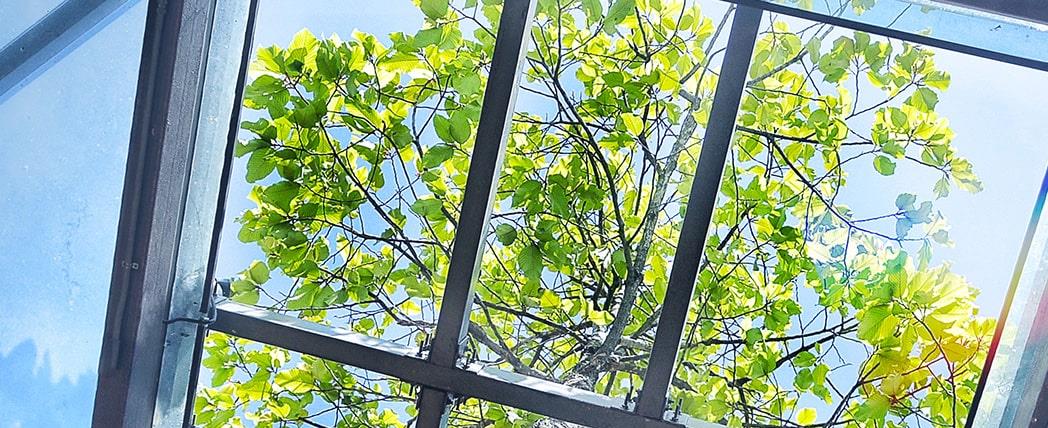 ELY-keskusten ilmastovaikuttavuuden potentiaali
Ikkuna-julkaisuhttps://elyilmastotiekartta.keha.cloud/Pääsy valtion virastojen henkilöstölle VY-verkosta
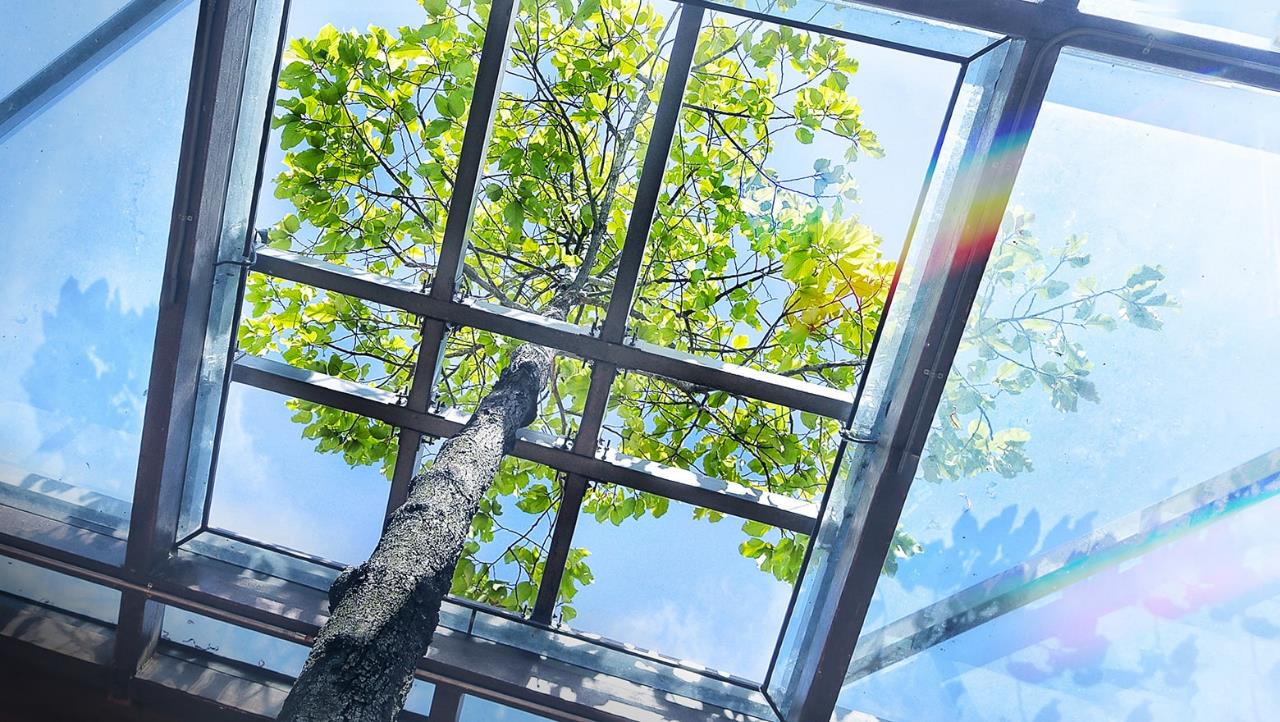 ”Jopa 80% Suomen päästökokonaisuudesta kulkee ELY-keskusten kautta”
10/14 kansallisen sopeutumis-suunnitelman toimenpidealueesta liittyy ELY-keskuksen työhön
Yhteenveto ELY-keskusten päästö”kädenjäljestä”
Kulttuuriarvojen ja -ympäristöjen ilmastonkestävyys
Esimerkki tuloksista: jo tehtävä työ ja sopeutuminen tukevat toisiaan
Tehdään jo
Luovien alojen kehittämispalvelut ja kehittämisavustus
Biosfääritehtävissä alueiden erityispiirteiden korostaminen ja elinvoimaisuuden kehittäminen.
Kulttuuriperinnön turvaaminen kaavoituksen ja rakentamisen edistämistehtävässä. Rahoitusta rakennusperinnön hoitoon.
Perinnebiotooppien inventointi ja niiden hoitoon liittyvä ohjaus ja viranomaistehtävät.

Voitaisiin tehdä
Tarve tunnistaa ilmastonmuutoksen vaikutuksia kulttuuriarvoihin pitkällä aikavälillä.
Ilmastonmuutoksen vaikutusten seuranta osana tehtäviä. Esimerkiksi biosfääritehtävissä työtä tehdään vahvasti verkostojen kautta, missä olisi mahdollisuutta tunnistaa sopeutumistarpeita.
Neuvonnan mahdollisuus sopeutumisen kysymyksissä rahoitustehtävissä. 
Rahoitustehtävissä tarve katsoa koko arvoketjun sopeutumista ja tunnistaa haavoittuvimpia vaiheita ja suunnata rahoitusta sinne. 
Sopeutumisratkaisujen on oltava kulttuurillisesti kestäviä – tarve tunnistaa ratkaisuja monissa eri tehtävissä, jotka eivät vaaranna kulttuurillisesti tärkeitä alueita, piirteitä tai tapoja.
 Esimerkki tuloksista: Hillinnän ja sopeutumisen yhteiskehittäminen
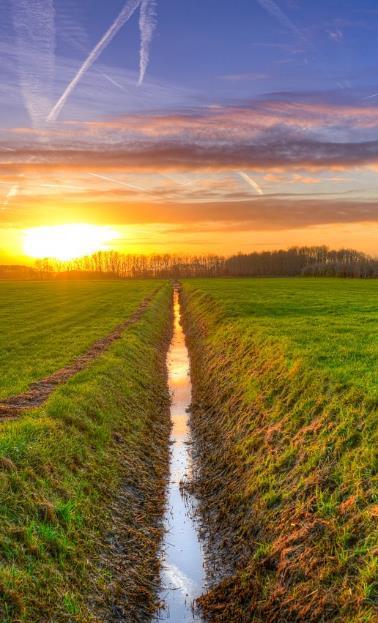 Ojitukset ja vesitalouden hallinta
Tehdään jo
Valtakunnallinen karttapalvelu ojitusyhteisöistä on tulossa. 
Kuivatusverkosto
Vesitalouden edistäminen maa- ja metsätalouden tuotantoedellytyksien edistämiseksi ilmastotavoitteet huomioiden.
Vesienhallinnan valtionavustus sekä MMM:n vesitalousstrategia.
Metsien tuhkalannoitus on tulossa keinoksi vesitalouden kannustinjärjestelmiin,koska sillä on hiilensidonnan lisäksi myös vesiensuojelullisia hyötyjä.
Voitaisiin tehdä
E+Y-yhteistyön kehittäminen
Yhteinen tietokanta Y:n ja L:n välille: L-tiensivuojat+Y-purkuojat. 
Vesitalouden erikoistumistehtävä: roolin vahvistaminen, tiedonvälitys
Lausunnoissa voitaisiin ottaa kantaa säätösalaojitukseen suhteessa turvemaiden vesitalouteen.
Ojitusyhteisöihin tarvittaisiin kokonaisuudenhallintaa ja aluetason tarkastelua
Ojitusyhteisöihin liittyvän neuvonnan kehittäminen siten, että siinä otettaisiin vahvemmin kantaa turvepeltojen vesitalouden hallintaan sekä hiilipäästökysymykseen.  
Ohjeistus ELY-keskuksille miten ojitustoimituksissa huomioitaisiin luonnon monimuotoisuus kuivatuksessa resilienssi
Yhteistyö LUKEn suo- ja suometsätaloustutkimuksen kanssa